NMR PARK AT ICCBS
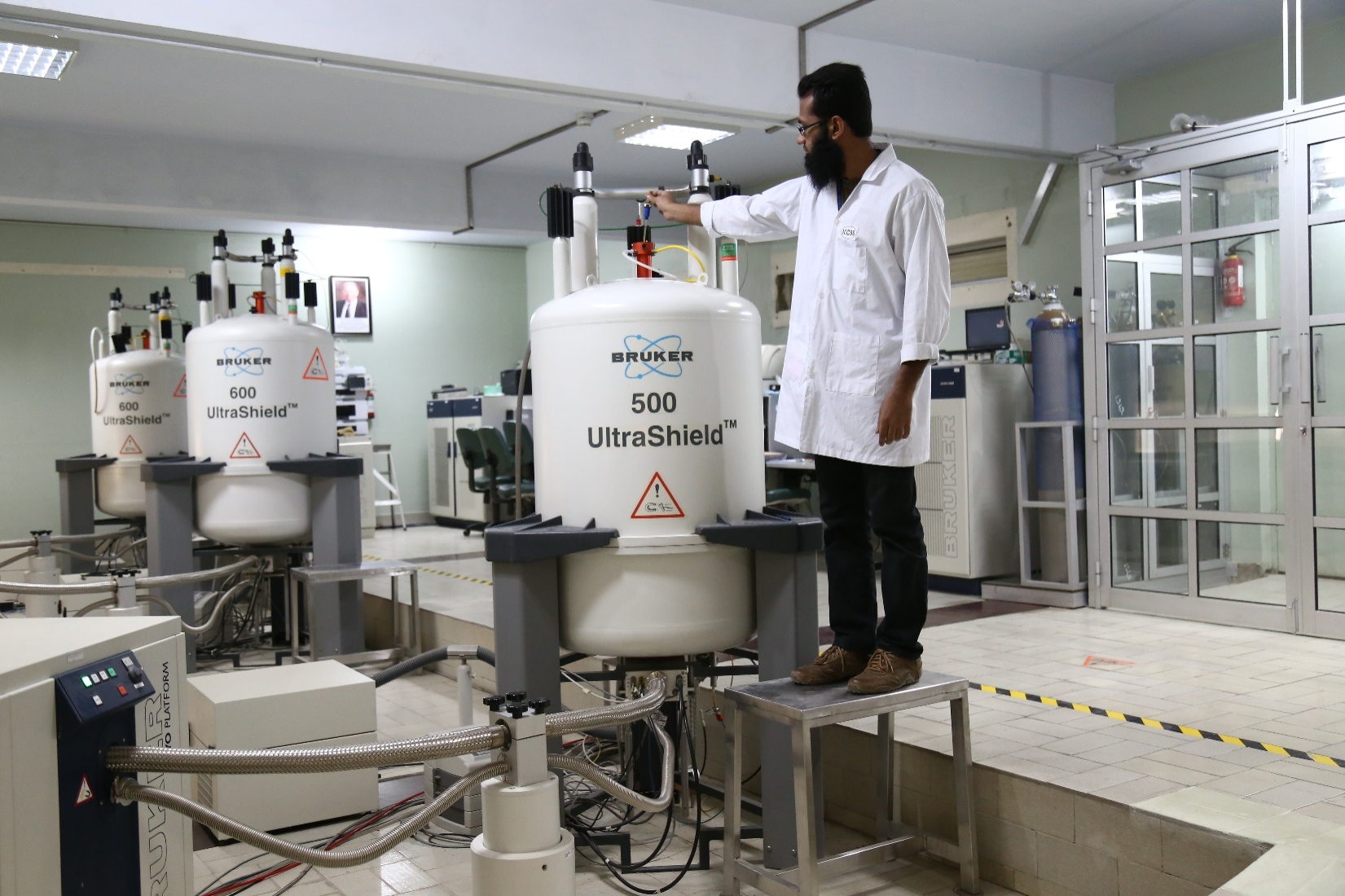 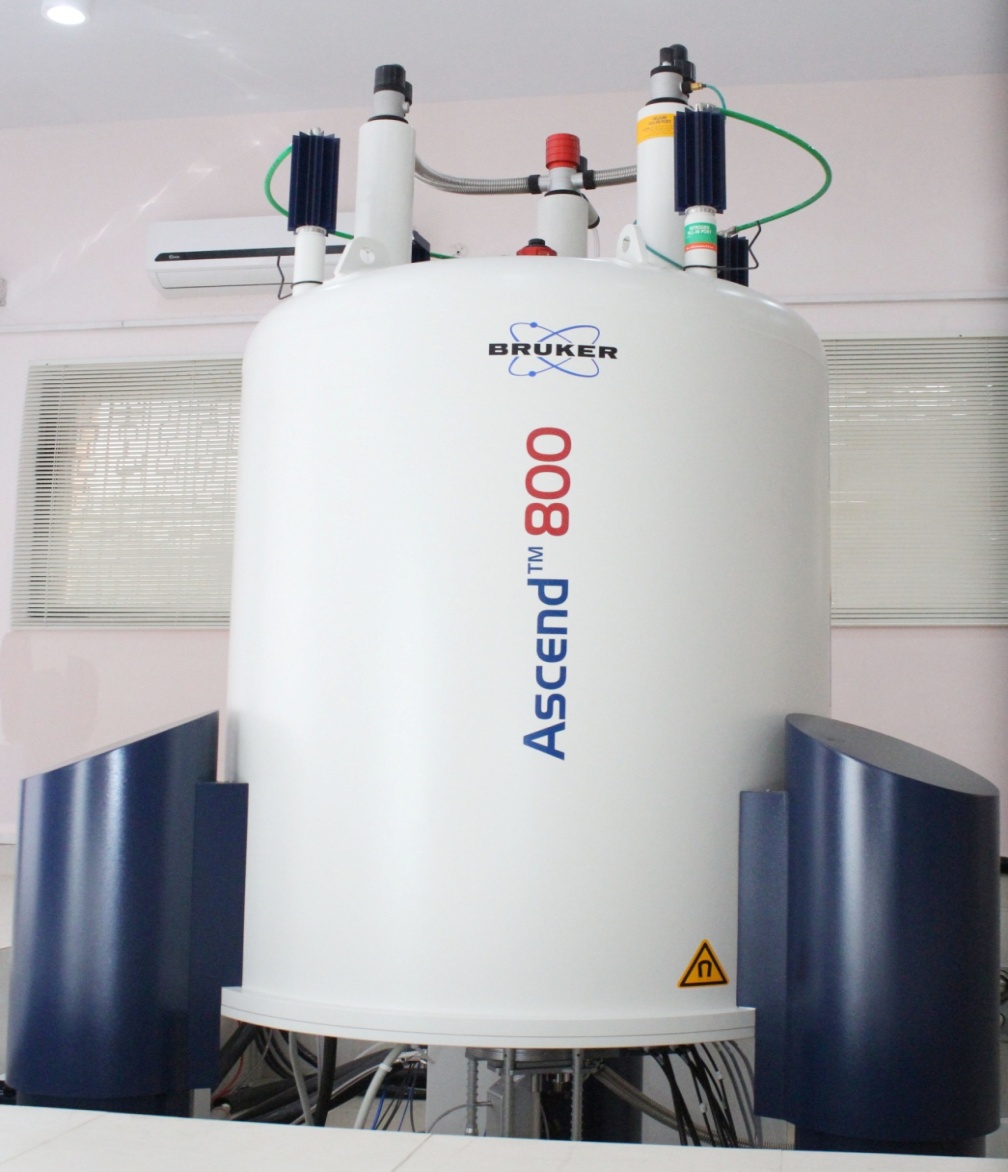 13 Superconducting NMR instruments 
Sate-of-the-art Facility
X-RAY SPECTROSCOPY  FACILITY
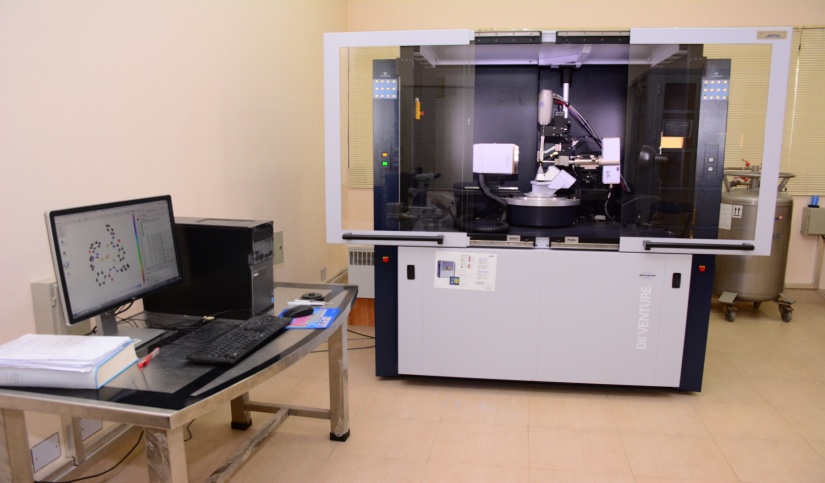 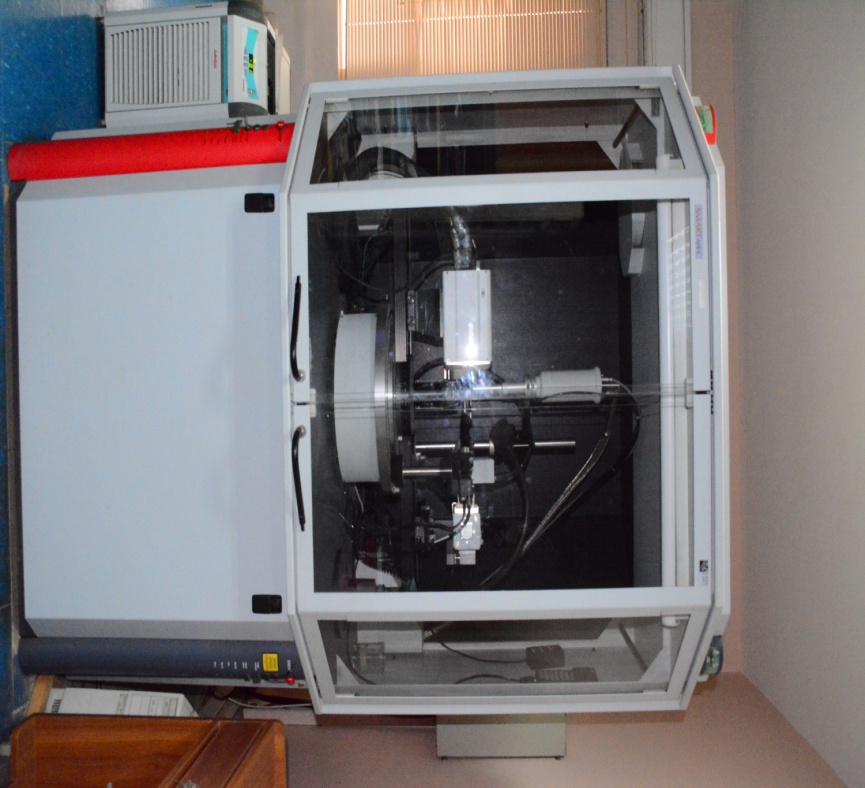 MASS SPECTROMETERY FACILITIES AT ICCBS
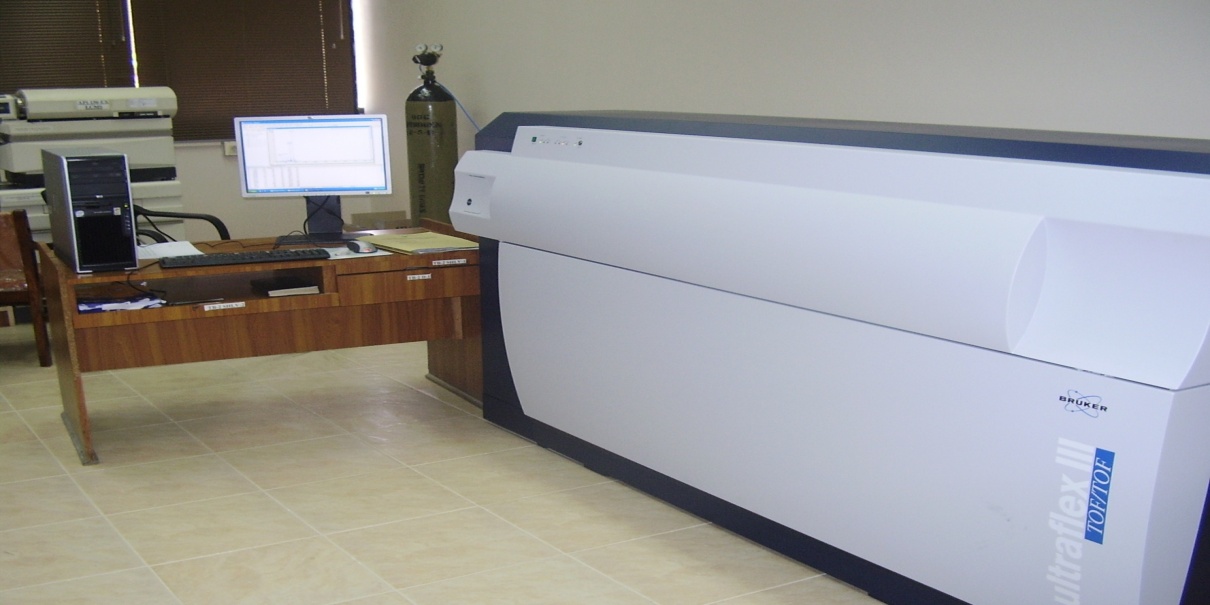 MALDI-TOF (Ultra-flex-III)
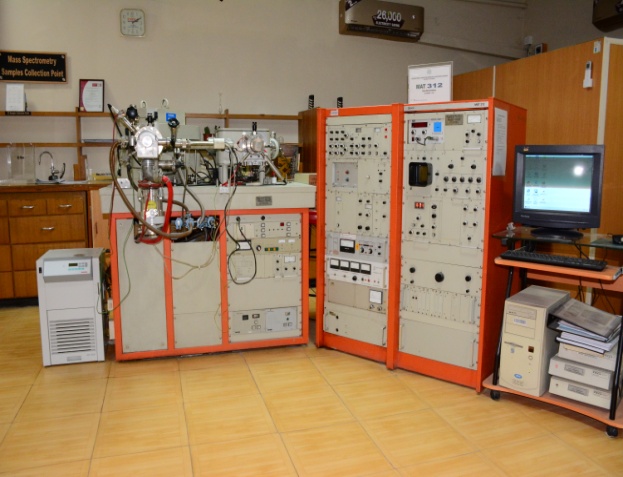 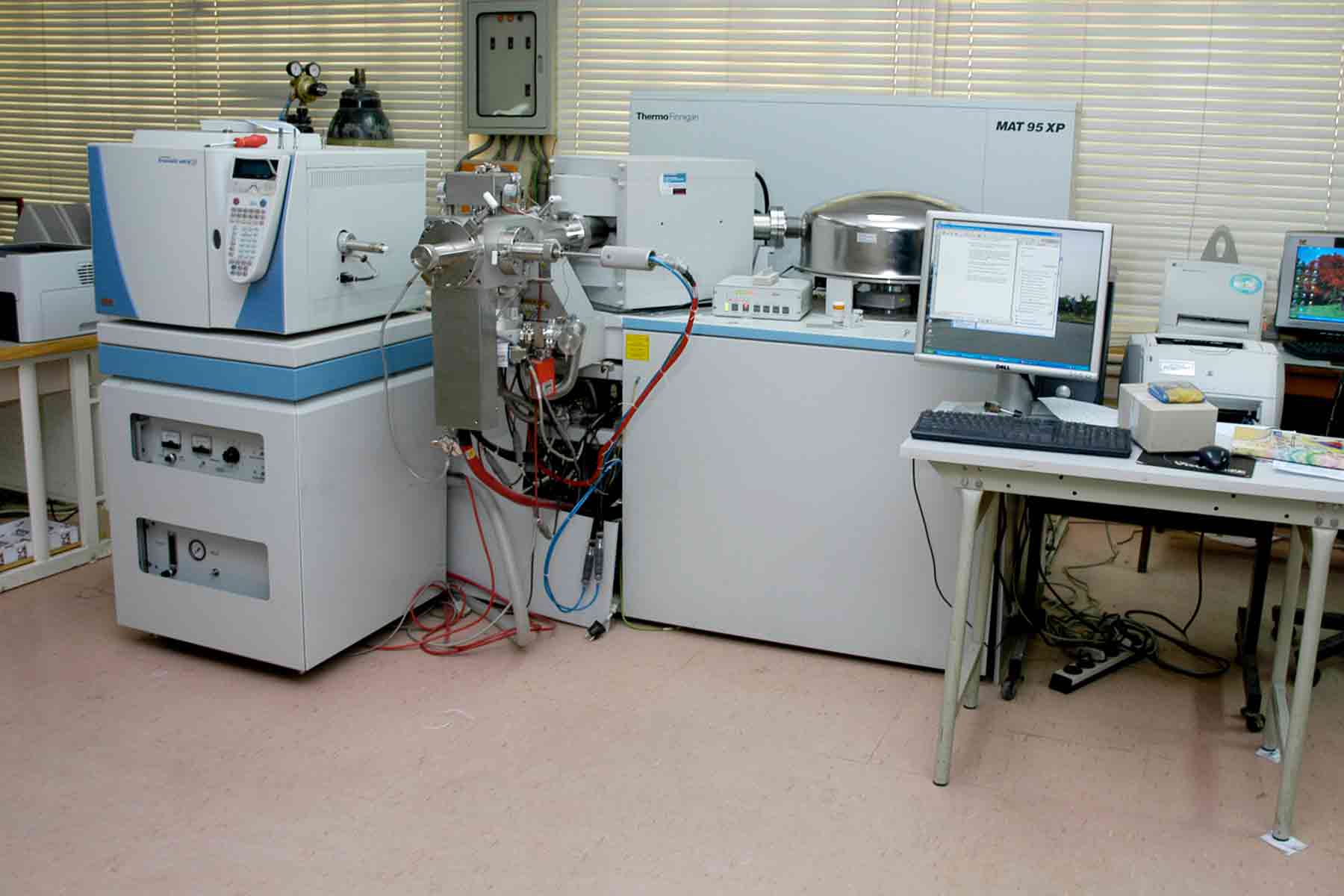 MASS SPECTROMETER (ELECTRON BOMBARDMENT SYSTEM)
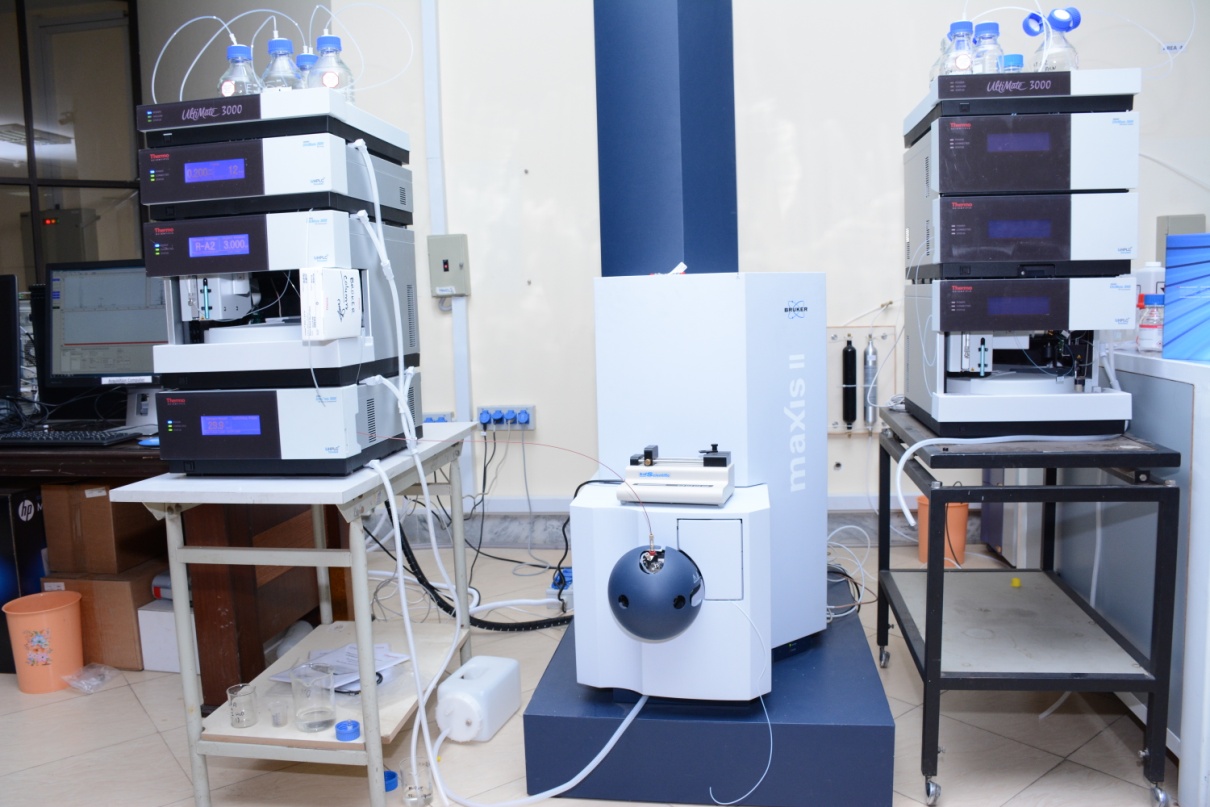 Bruker Amazon 
(HPLC Ion Trap)
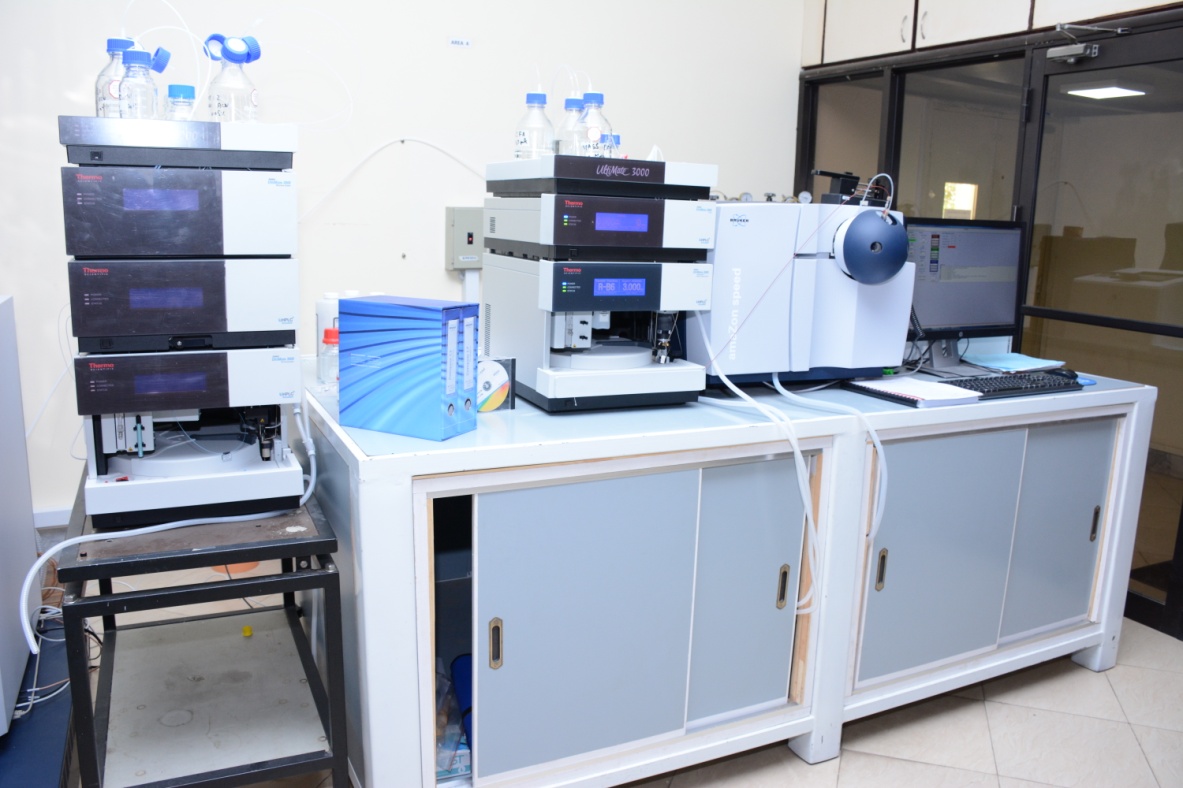 Mexis II (HPLC QTOF)
CELL CULTURE FACILITY
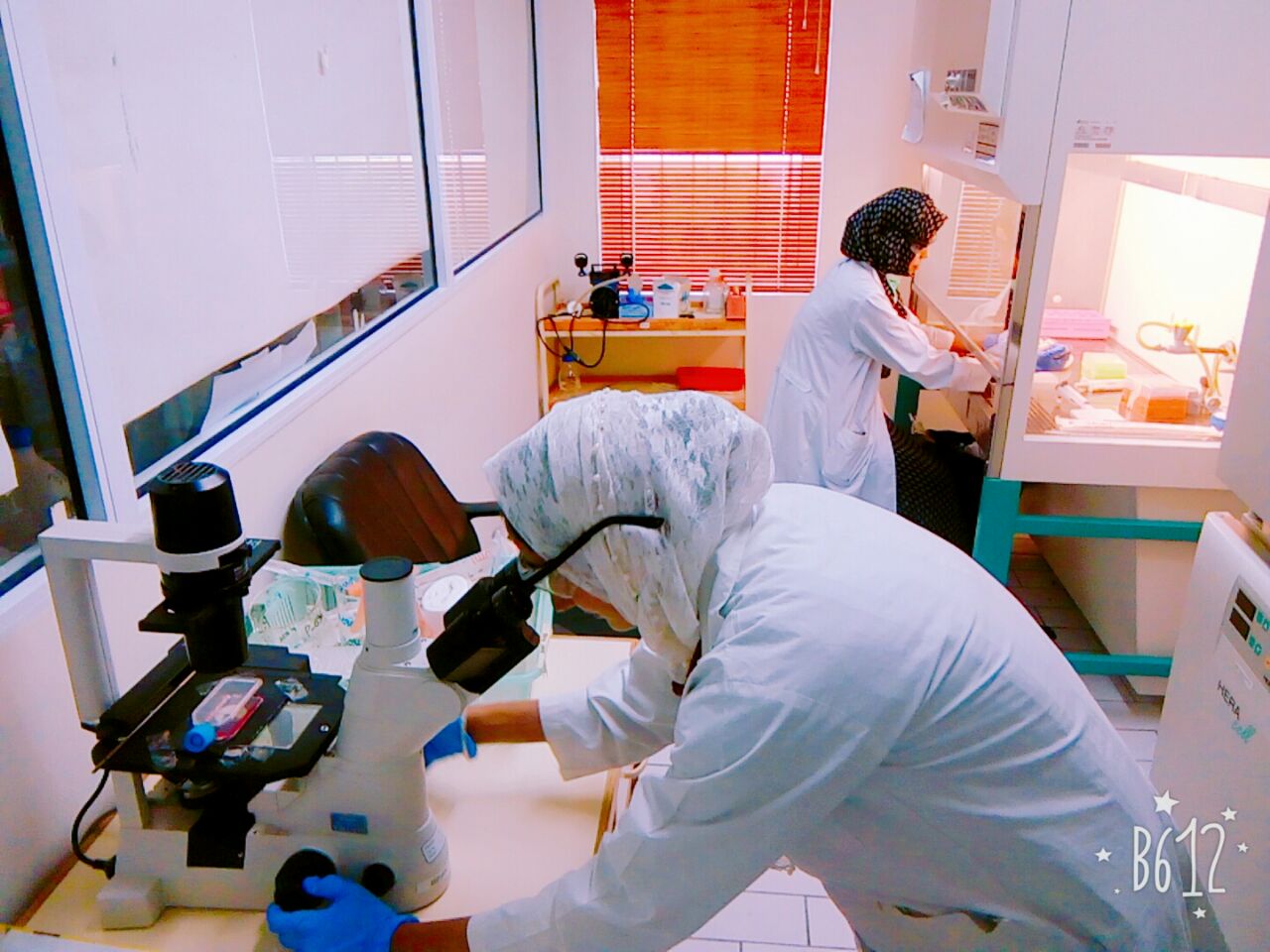 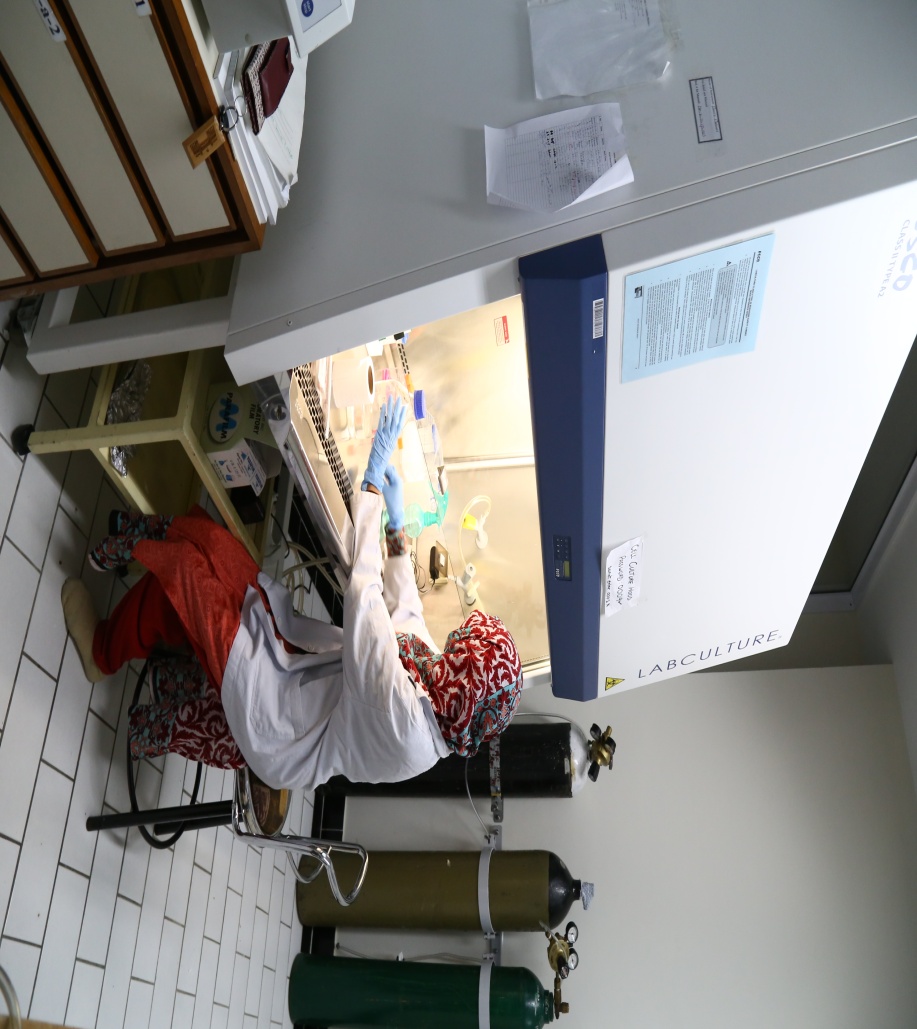 IMAGING FACILITY
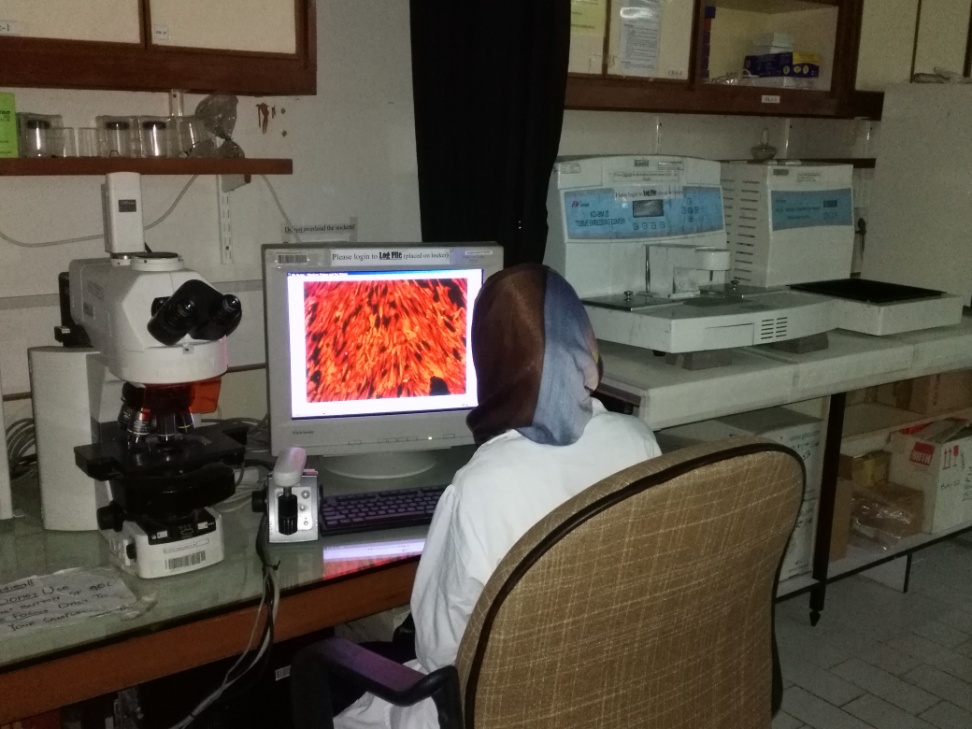 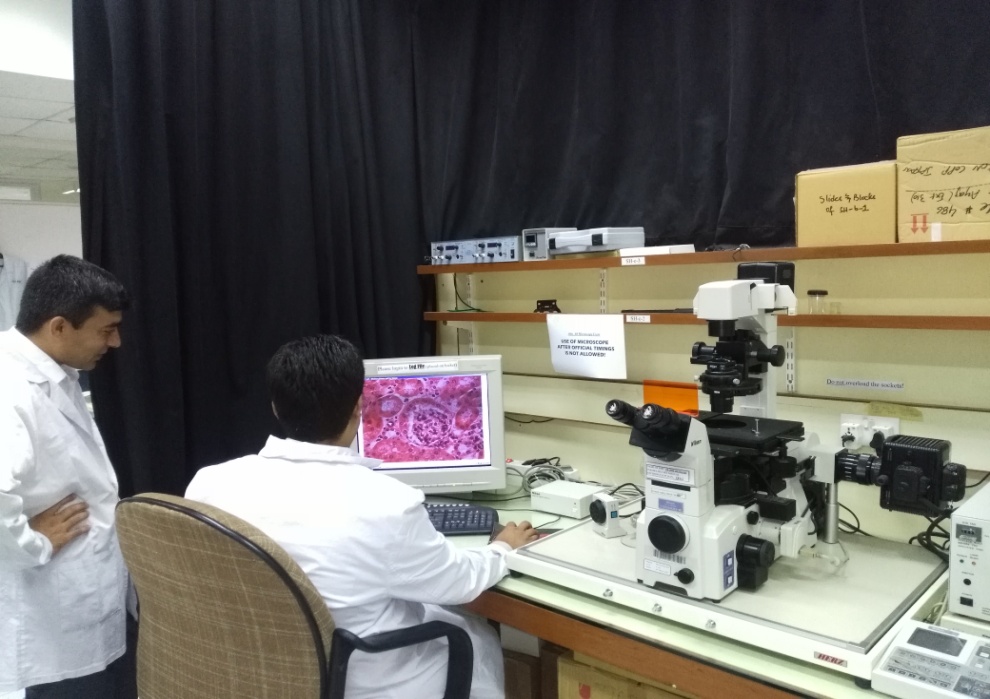 FLORESCENCE MICROSCOPES
CELL PHYSIOLOGY LAB
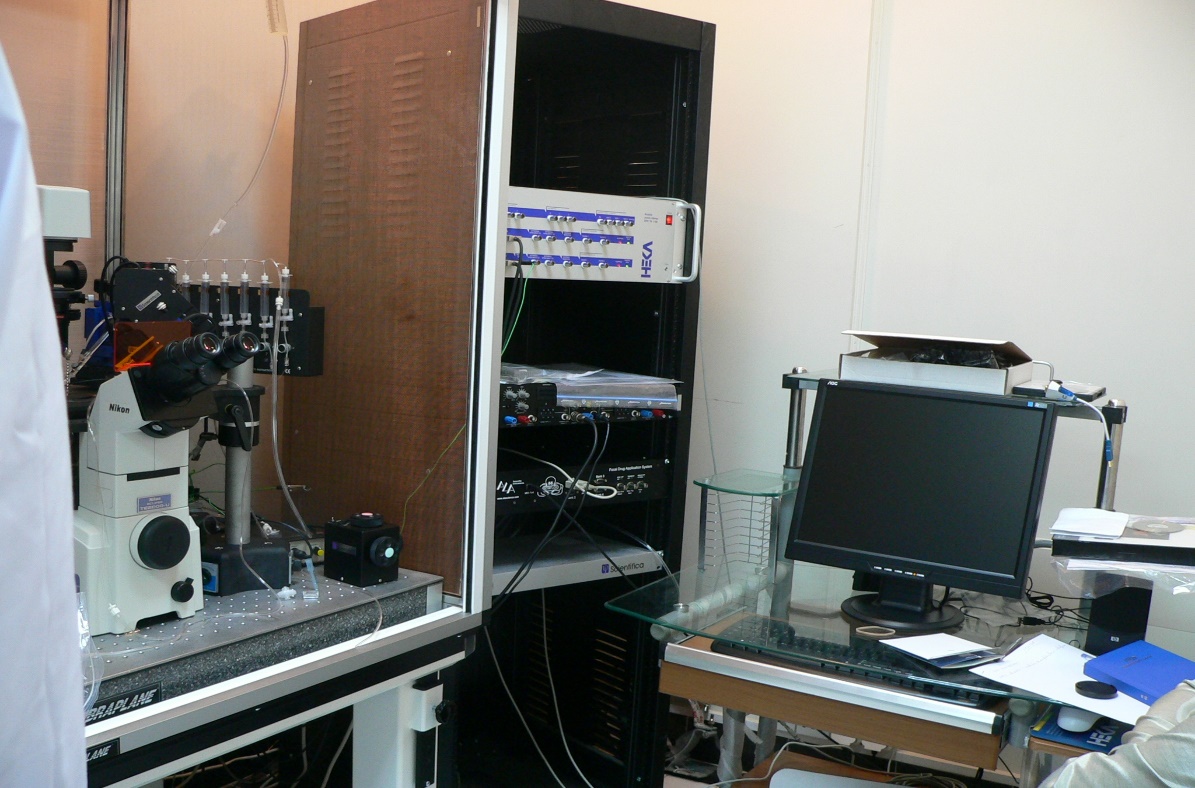 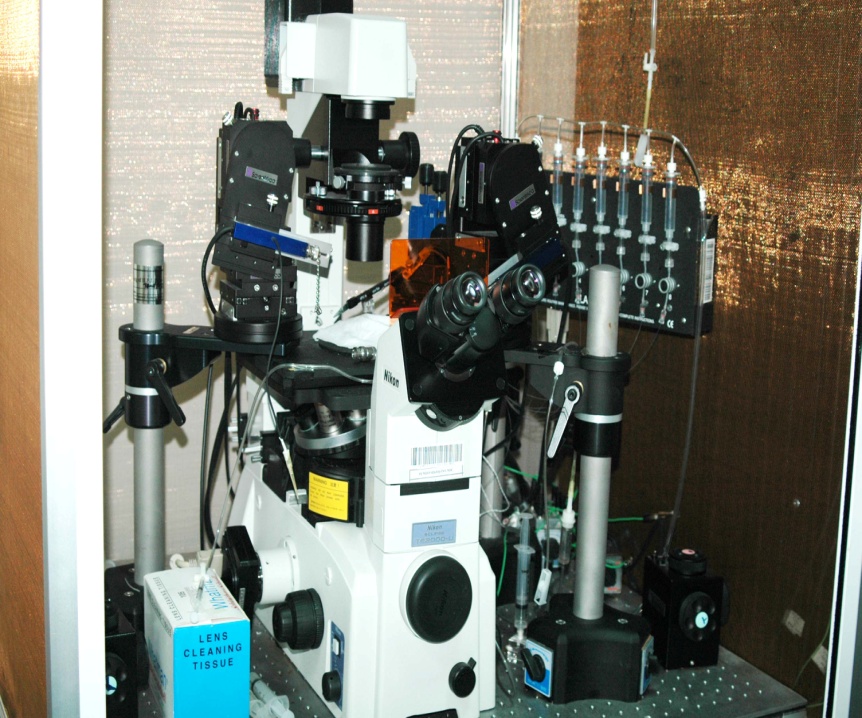 PATCH CLAMP
MOLECULAR AND GENOME BIOLOGY LAB
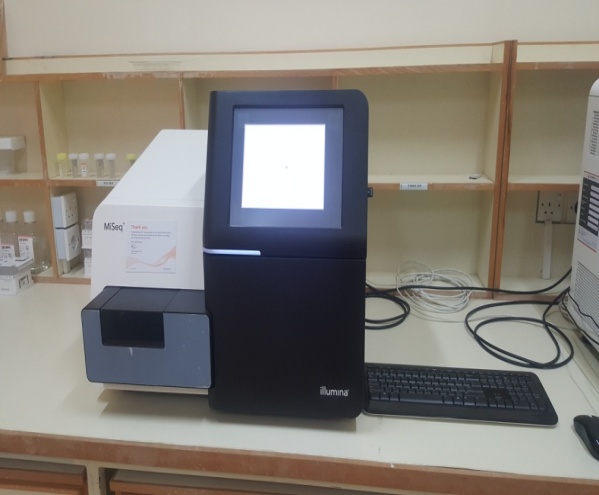 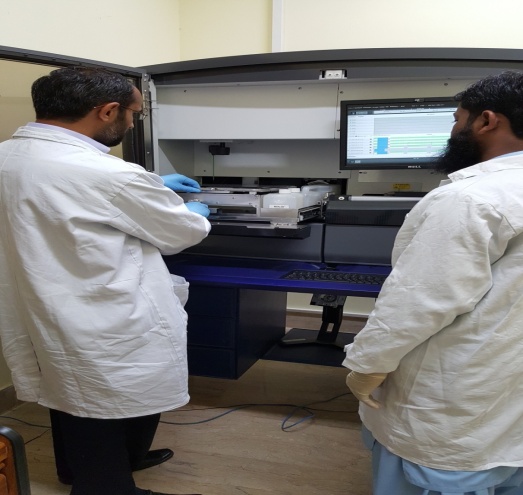 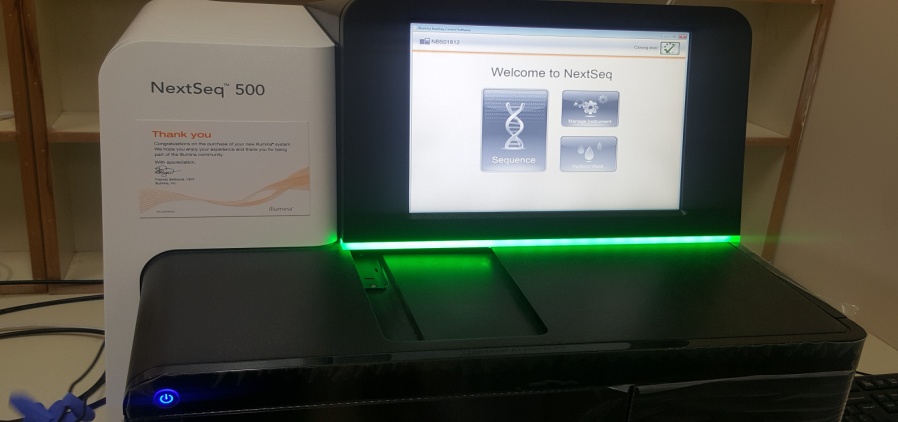 NextSeq Sequencer
MiSeq Sequencer
Solid State Genome Sequencer
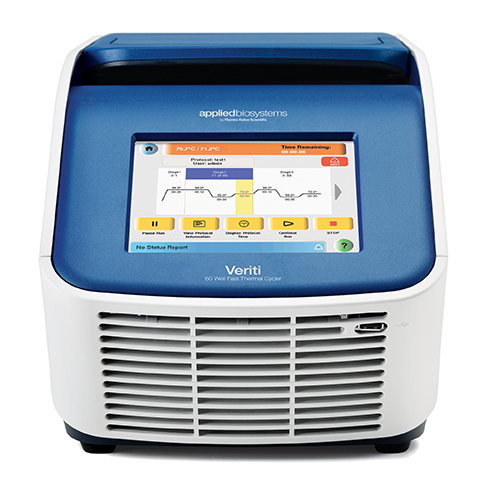 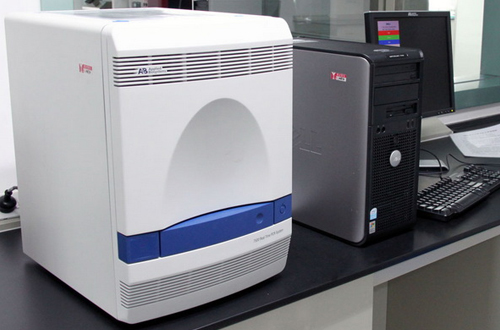 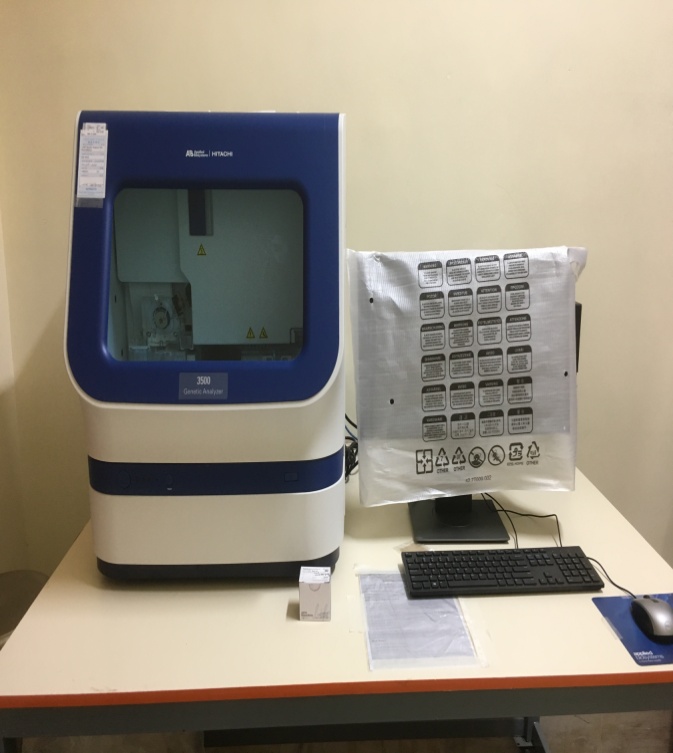 Hitachi – 3500 Genome Analyzer
ABI – Verity Thermal Cycler
ABI – 7500 Real time PCR
COMPUTATIONAL RESEARCH FACILTY
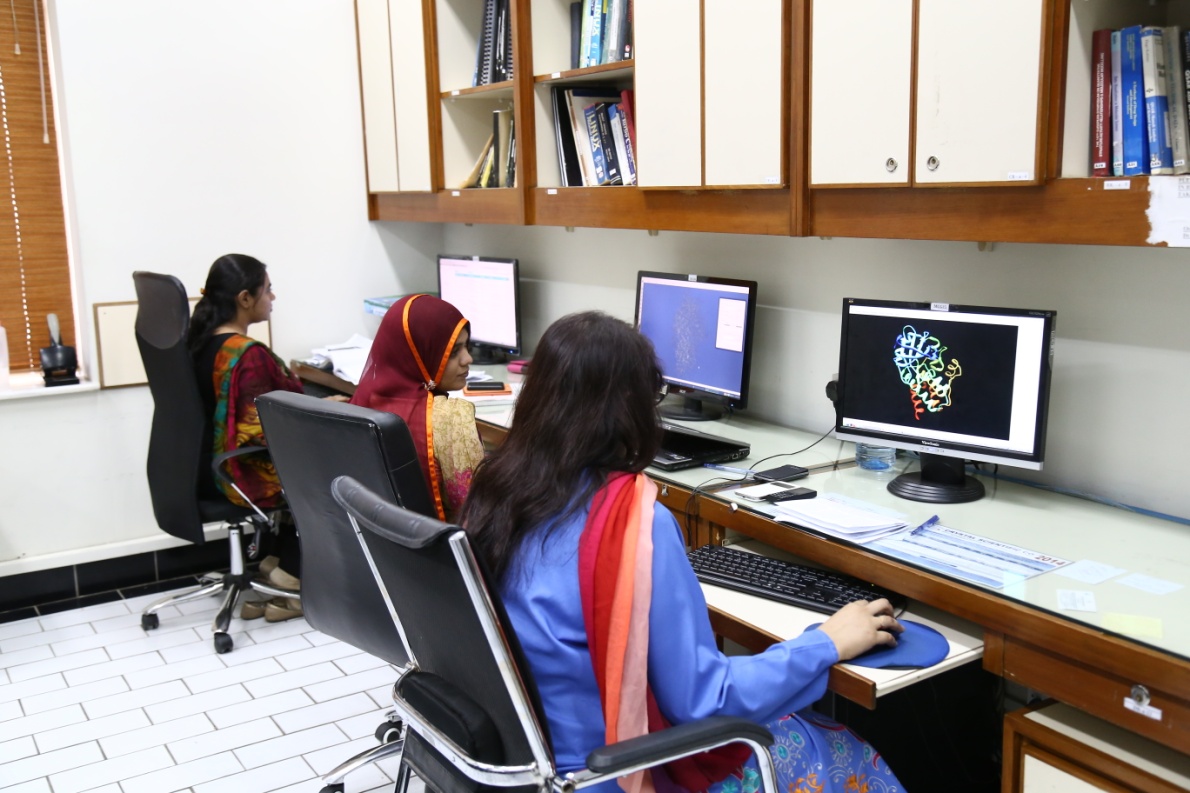 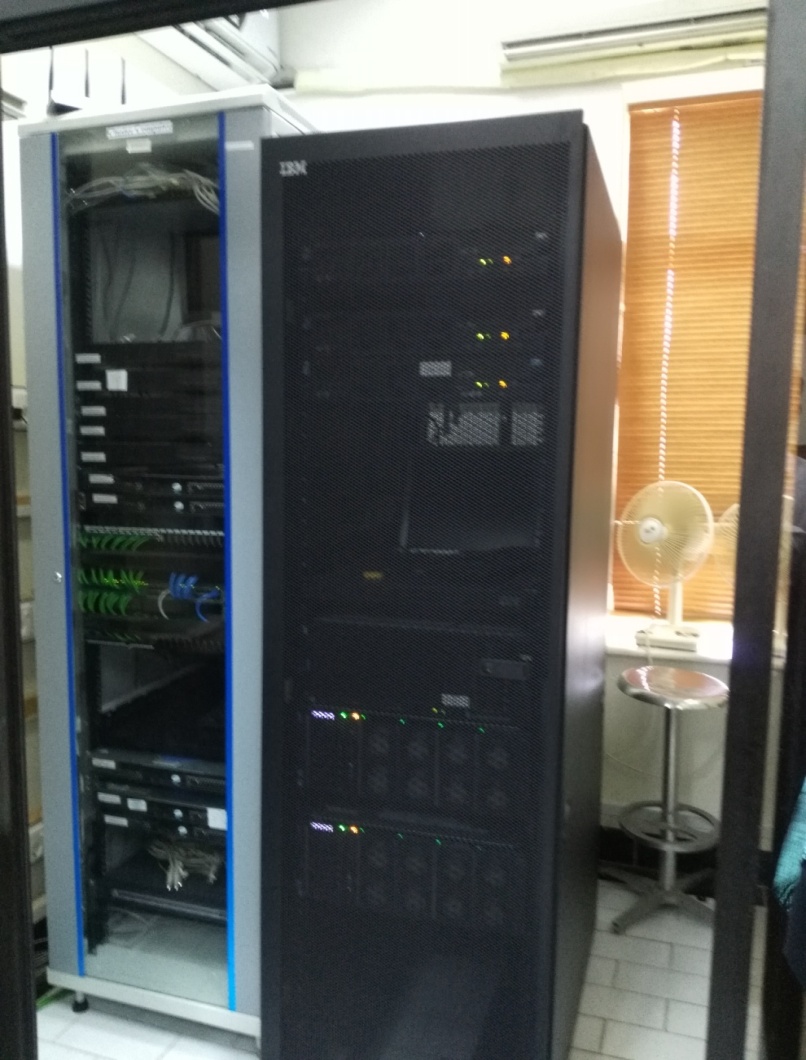 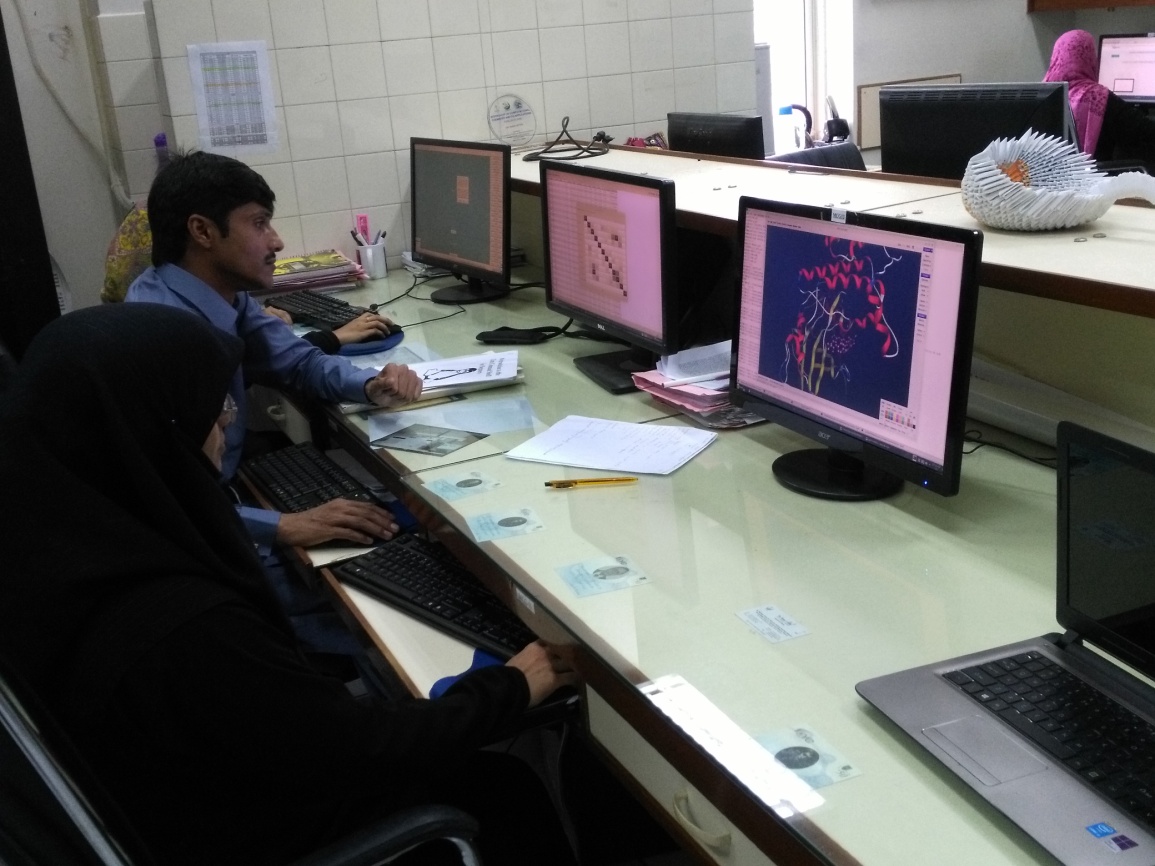 ICCBS - LIBRARY
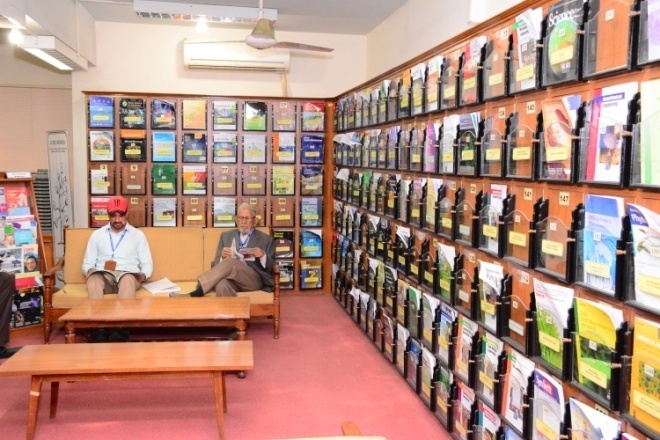 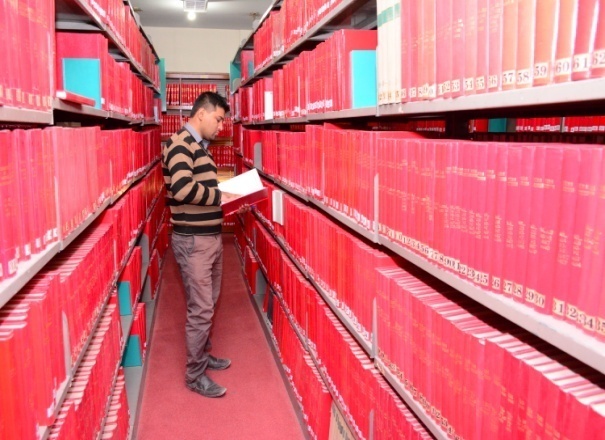 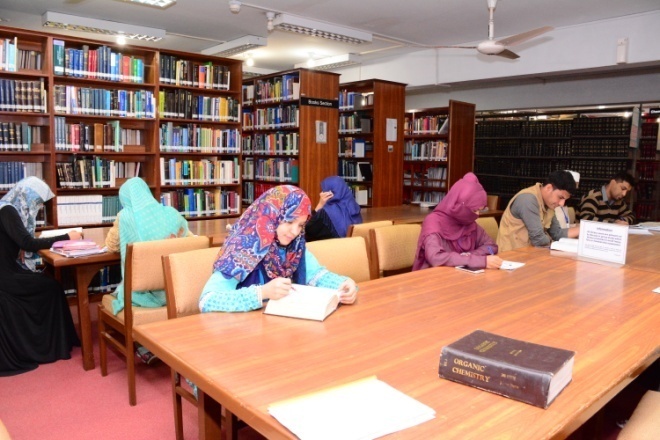 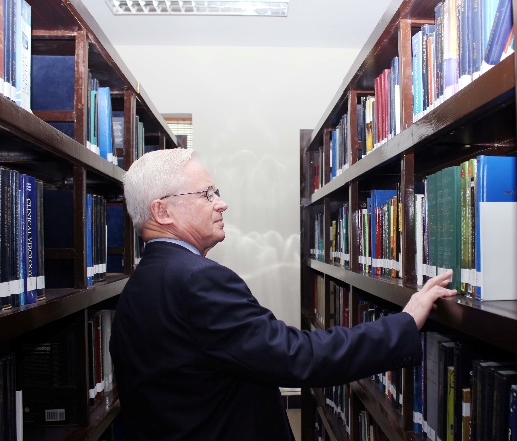 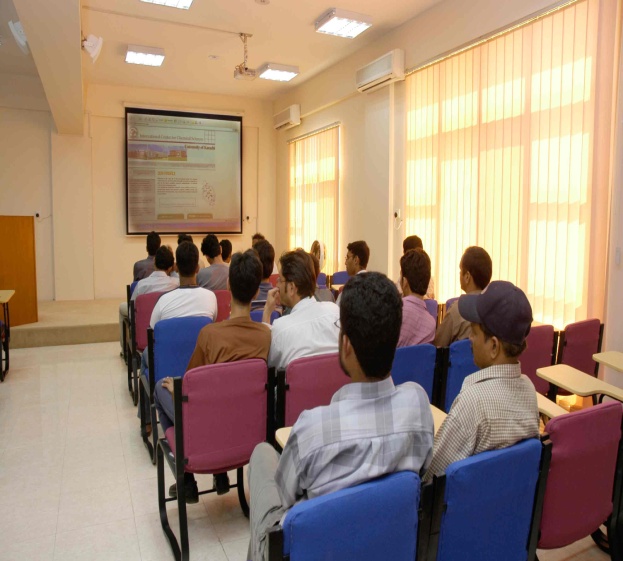 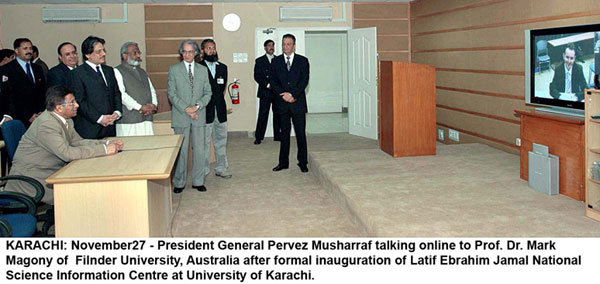 ICCBS – TISSUE CULTURE PLANT FACILITY
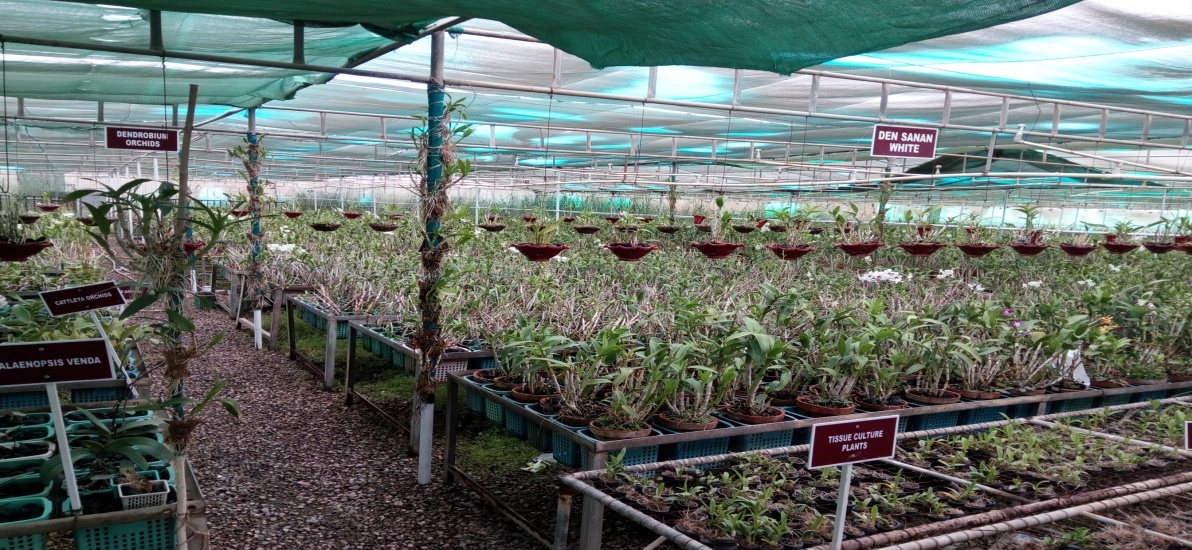 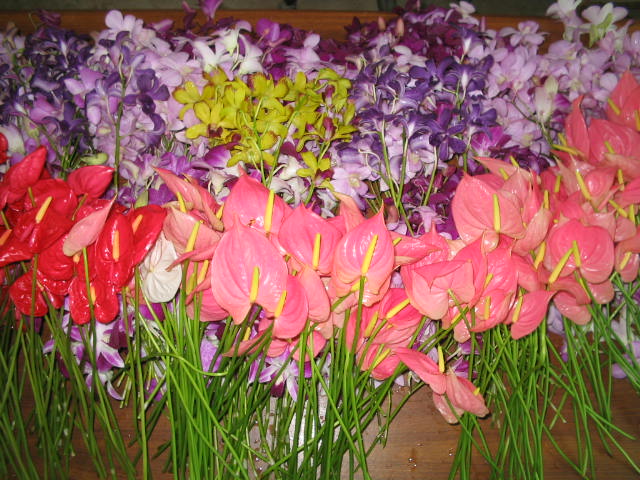 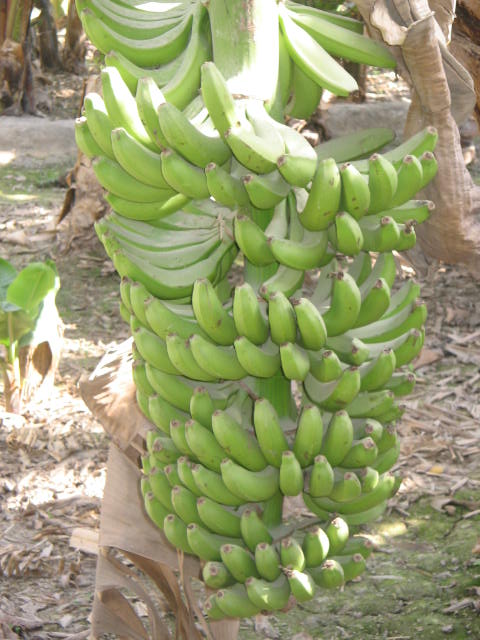 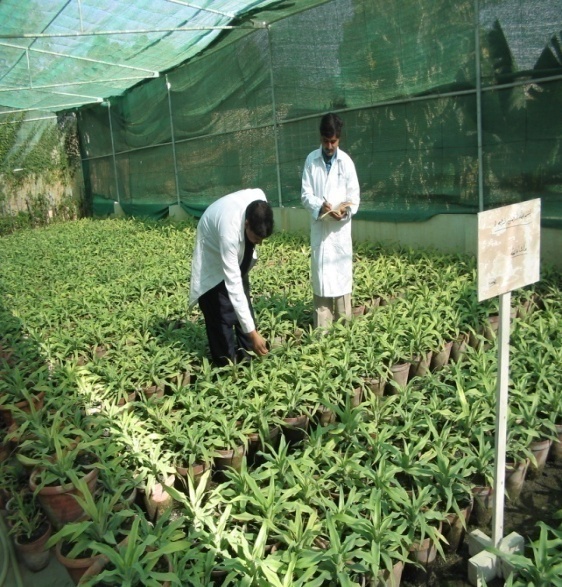 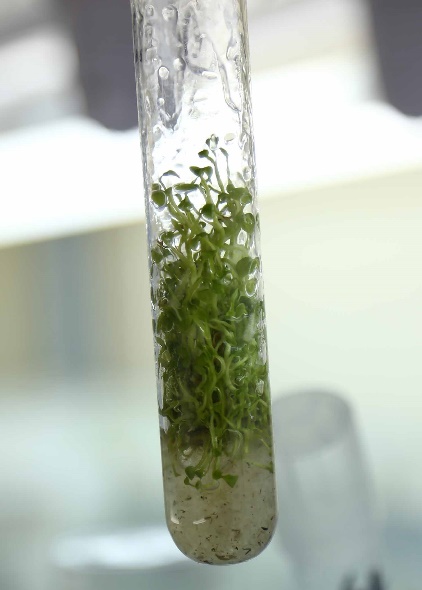 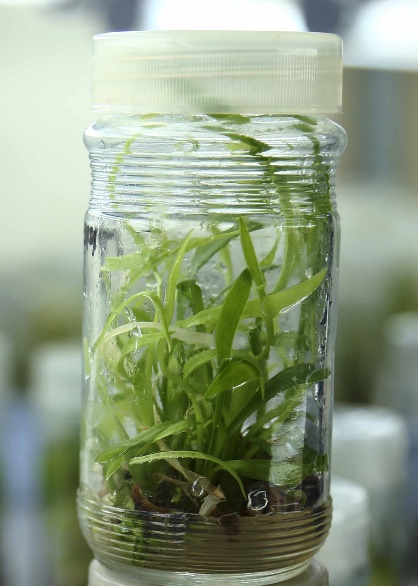 PILOT PLANT
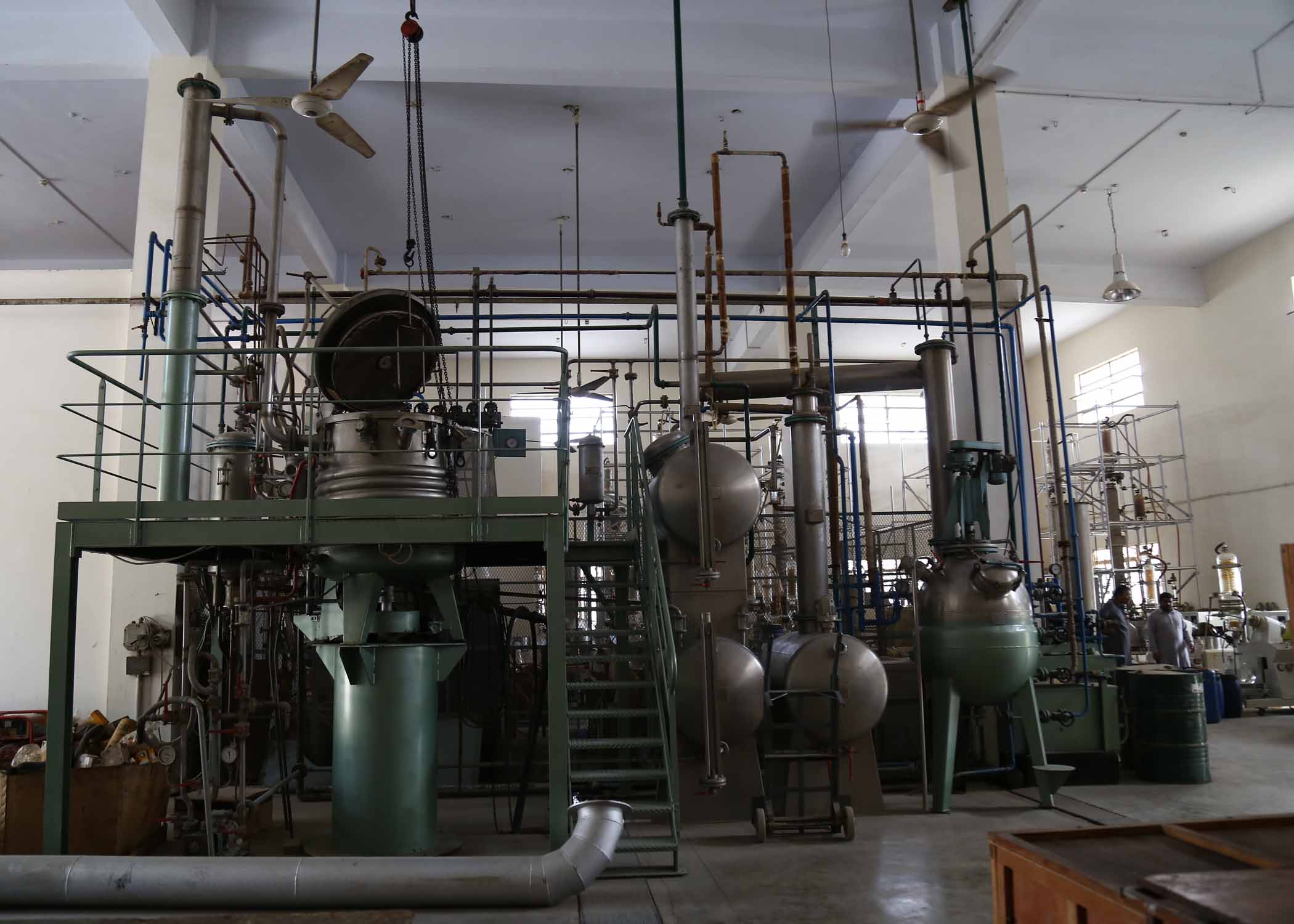 NITROGEN LIQUIFICATION PLANT
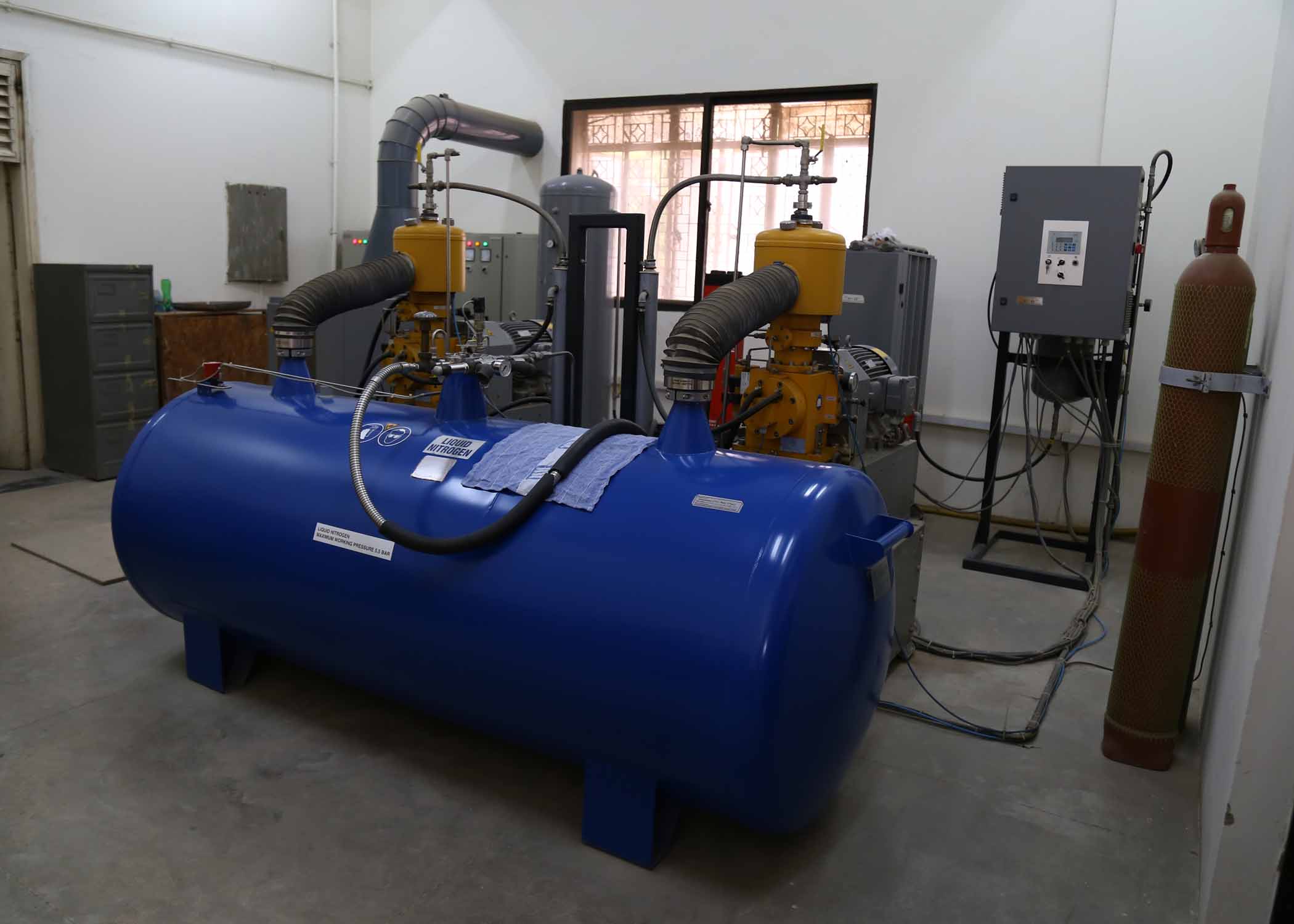 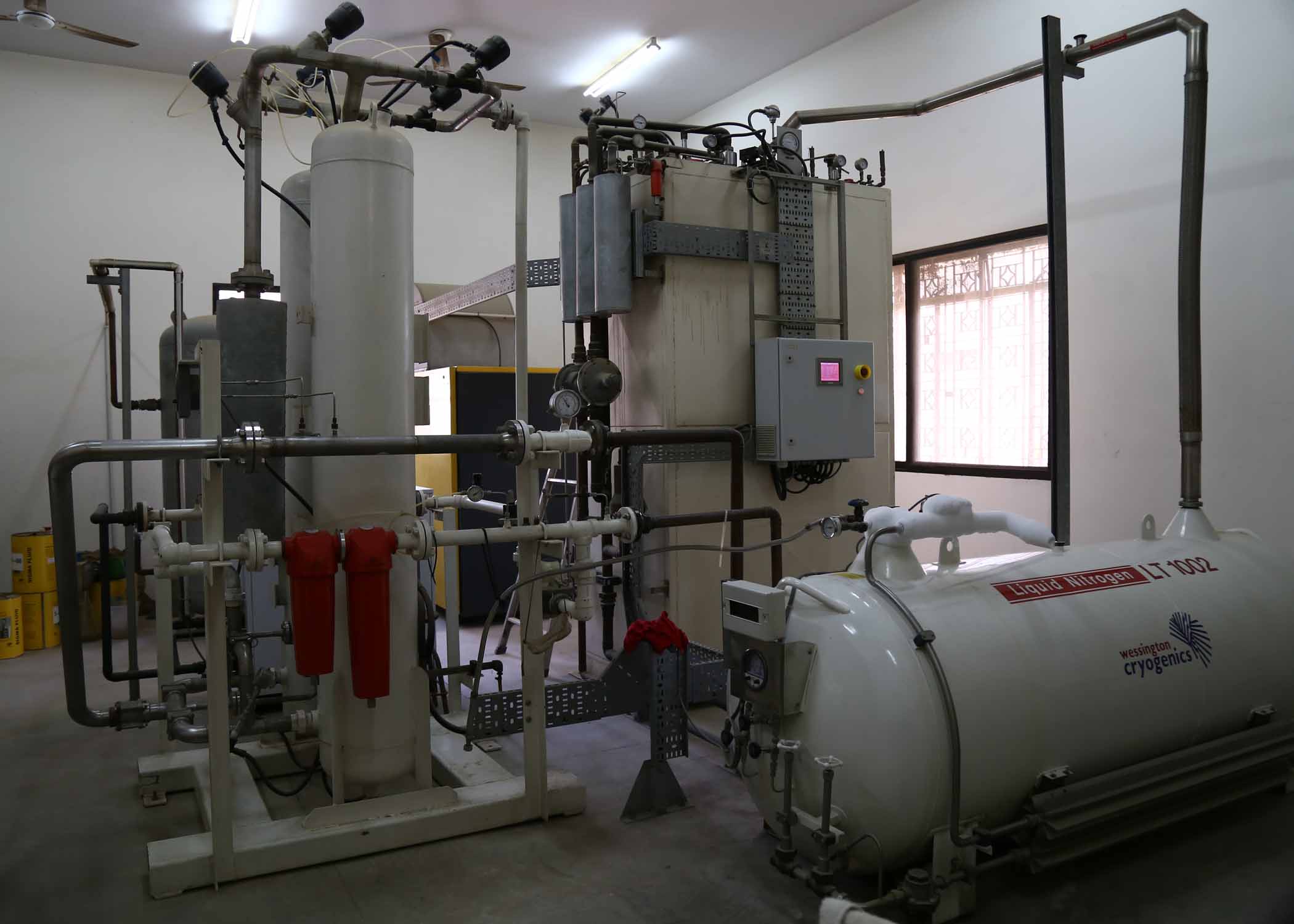